The Image
Remember, good description focuses on the little details – so what can we see?
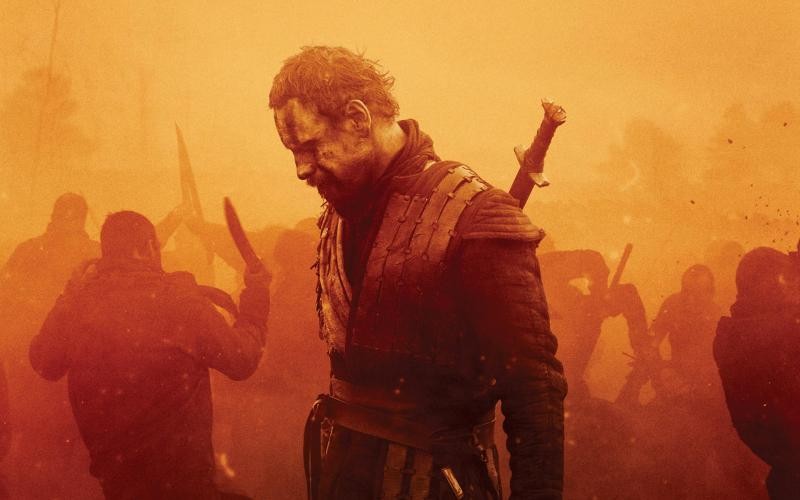 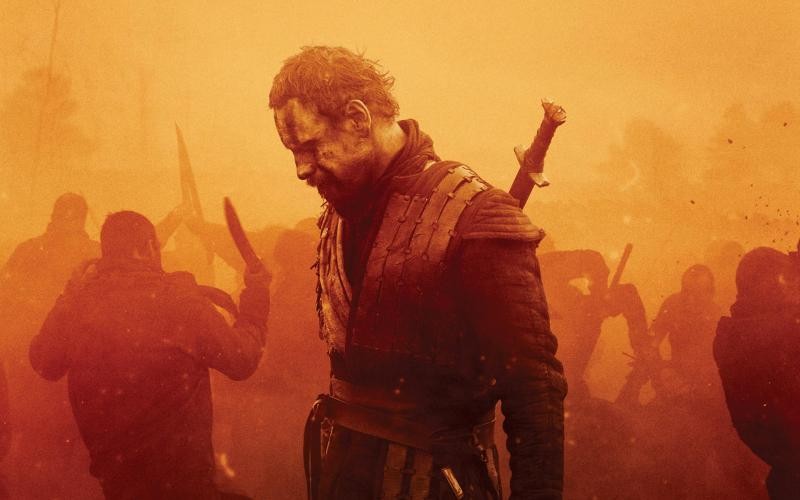 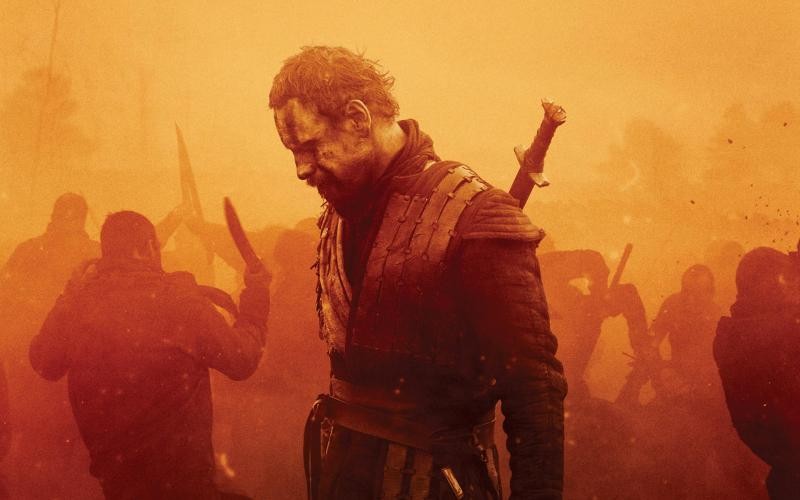 Writing to Describe
Pick one box to describe first. Each box should be a paragraph- consider how you will connect each one.
Consider the colour, weather, feelings and textures that could be in the scene.
Remember to vary your sentence styles:
Simile Start
It wasn't/it was
So, so
Adverb comma
Verb beginning
Brackets although
Triple noun colon
More,more,more
Try and include an interesting structural technique: link your opening and closing lines; include a flash back; write from second person perspective; rhetorical devices.
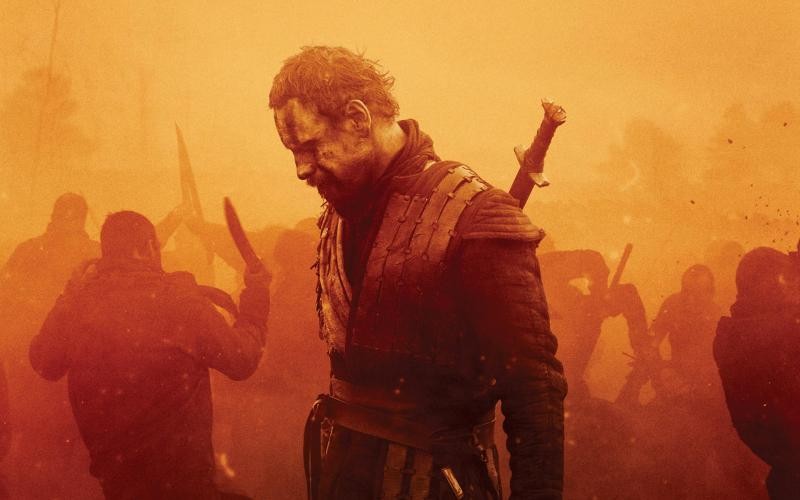 Writing to Describe
Pick one box to describe first. Each box should be a paragraph- consider how you will connect each one.
Consider the colour, weather, feelings and textures that could be in the scene.
Remember to vary your sentence styles:
Simile Start
It wasn't/it was
So, so
Adverb comma
Verb beginning
Brackets although
Triple noun colon
More,more,more
Try and include an interesting structural technique: link your opening and closing lines; include a flash back; write from second person perspective; rhetorical devices.
.
Vary your sentence structures:

 - use 2 adjectives, twice (e.g. He was a tall, awkward man with a crooked, unsettling grin)

 - Verb, person (e.g. Pacing, he moved away from the scene quickly.).

 - use a simile (using like or as)

 - Emotion, …….. (Terrified, her screams filled the room.)
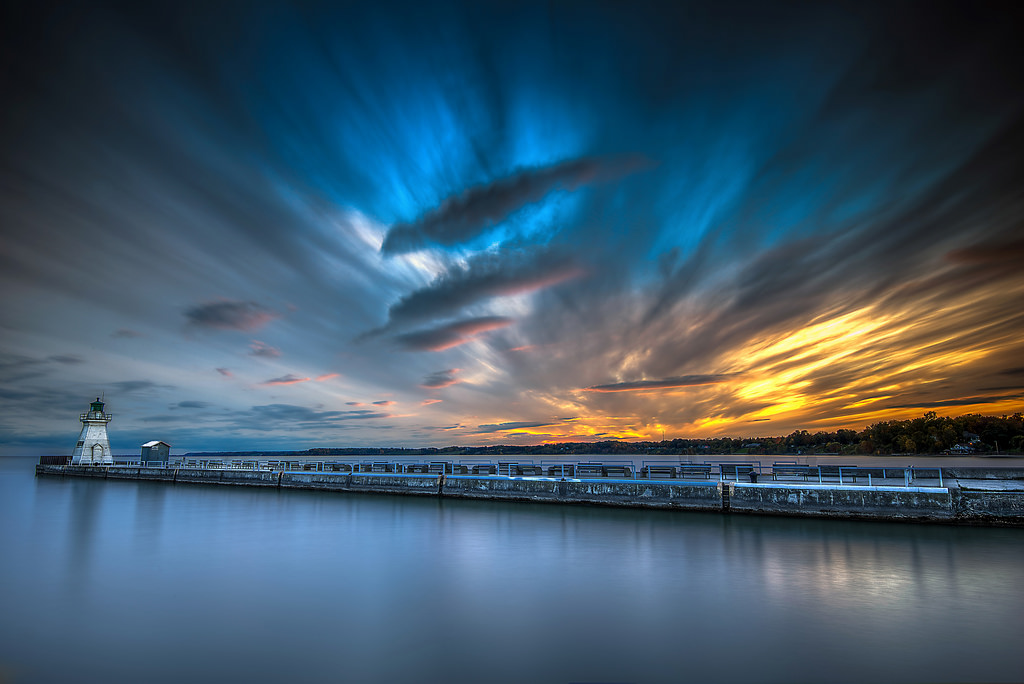 Pick one box to describe first. Each box should be a paragraph- consider how you will connect each one.
Consider the colour, weather, feelings and textures that could be in the scene.
Vary your sentence structures:

 - use 2 adjectives, twice (e.g. He was a tall, awkward man with a crooked, unsettling grin)

 - Verb, person (e.g. Pacing, he moved away from the scene quickly.).

 - use a simile (using like or as)

 - Emotion, …….. (Terrified, her screams filled the room.)